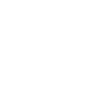 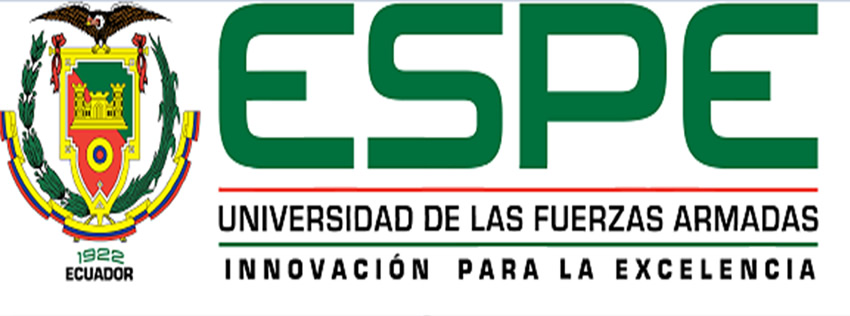 DEPARTAMENTO DE ELÉCTRICA, ELECTRÓNICA Y TELECOMUNICACIONES
  
CARRERA DE INGENIERÍA EN ELECTRÓNICA Y AUTOMATIZACIÓN
SIMULADOR DE EVENTOS SÍSMICOS A ESCALA UTILIZANDO LA PLATAFORMA ROBÓTICA STEWART
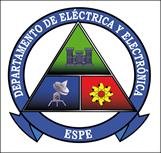 AUTOR: ORTEGA MENA, DIEGO JAVIER
DIRECTOR: ING. IBARRA JÁCOME, OSWALDO ALEXANDER MGs.
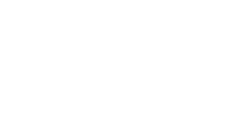 2023
CONTENIDO
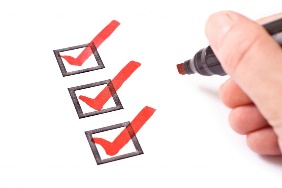 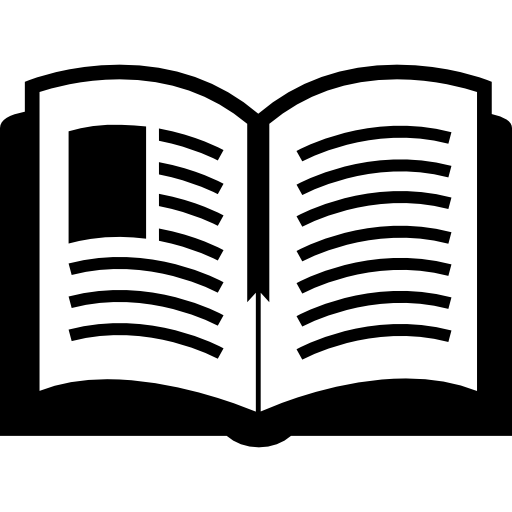 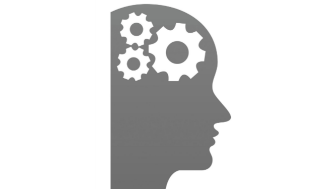 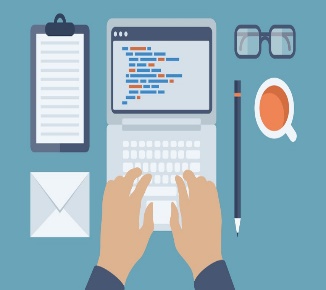 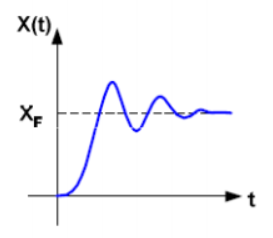 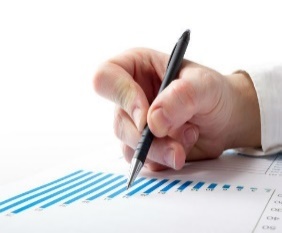 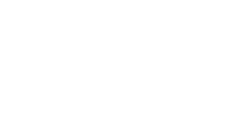 OBJETIVOS
Desarrollar un simulador de eventos sísmicos a escala utilizando la plataforma robótica Stewart
Simular los movimientos de diferentes tipos de sismos empleando la plataforma robótica Stewart.
Adquirir datos de movimiento de la plataforma robótica Stewart a fin de corroborar la emulación sísmica.
Realizar una comparación gráfica de la forma de onda introducida al sistema (datos reales) con la forma de onda del movimiento generado por la plataforma (datos medidos).
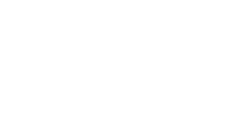 INTRODUCCIÓN
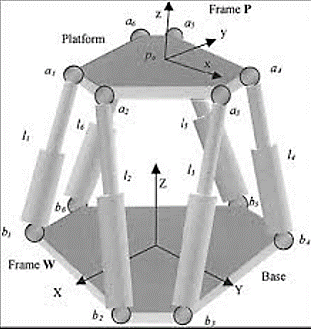 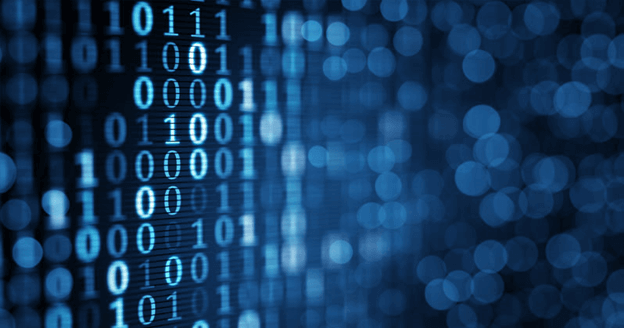 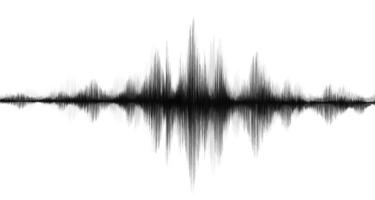 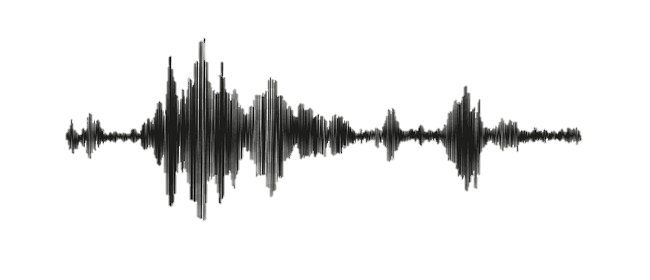 Sismograma
Procesamiento y comunicación
Plataforma Stewart
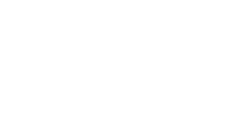 FUNDAMENTACIÓN TEÓRICA
Tipos de ondas sísmicas
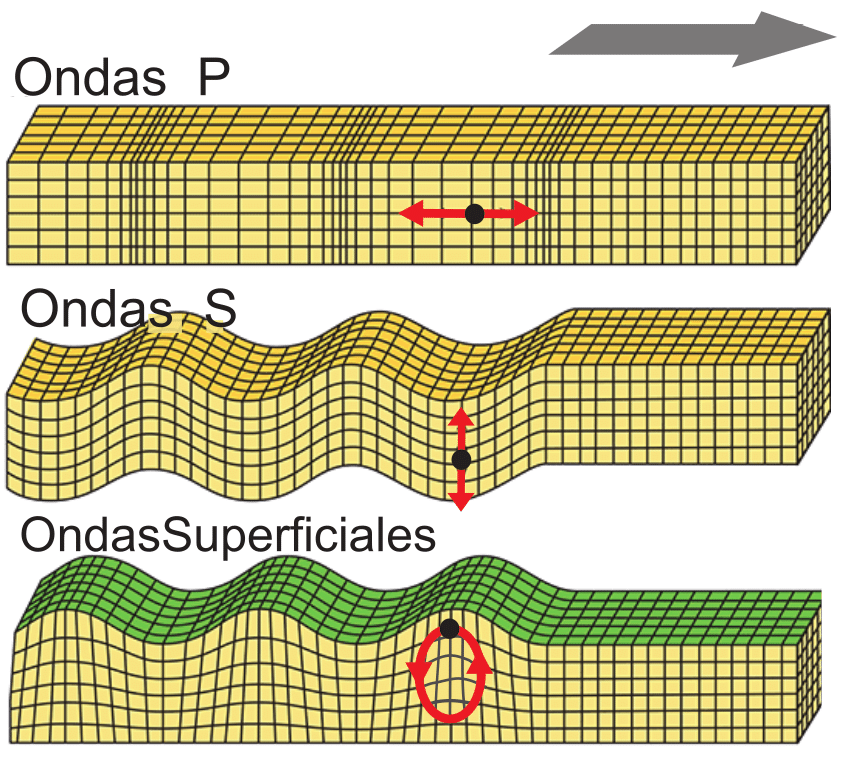 Ondas P: 7 km/s.
Ondas S: 4-6 km/s.
Ondas L: 2-3 km/s.
Ondas R: 90% de la velocidad de las ondas S.
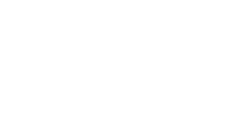 FUNDAMENTACIÓN TEÓRICA
Sismogramas
Un terremoto genera movimiento las tres direcciones espaciales, por lo que un sismógrafo realiza mediciones simultáneas en estas 3 direcciones, generando así 3 componentes de un sismograma.
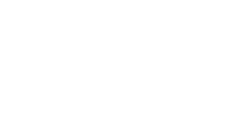 FUNDAMENTACIÓN TEÓRICA
Características técnicas plataforma robótica Stewart
Exactitud de la plataforma ISO9283
La exactitud al punto de prueba es de 7,53 mm.
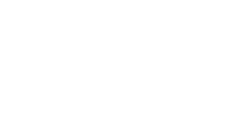 DESARROLLO DEL SISTEMA SIMULADOR DE SISMOS
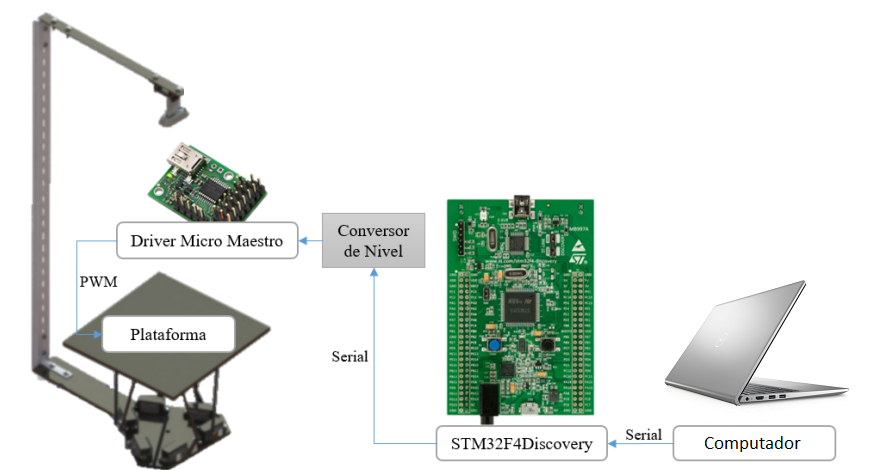 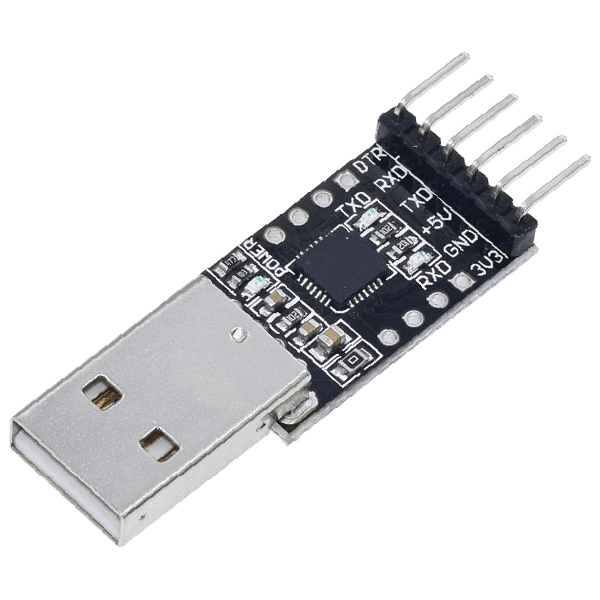 Adaptador USB a UART
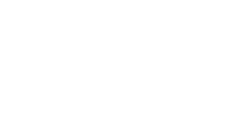 RECOPILACIÓN DE INFORMACIÓN
Base de datos IRIS
Base de datos IGEPN
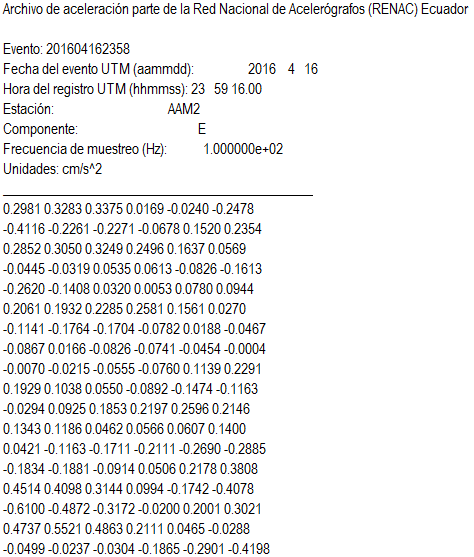 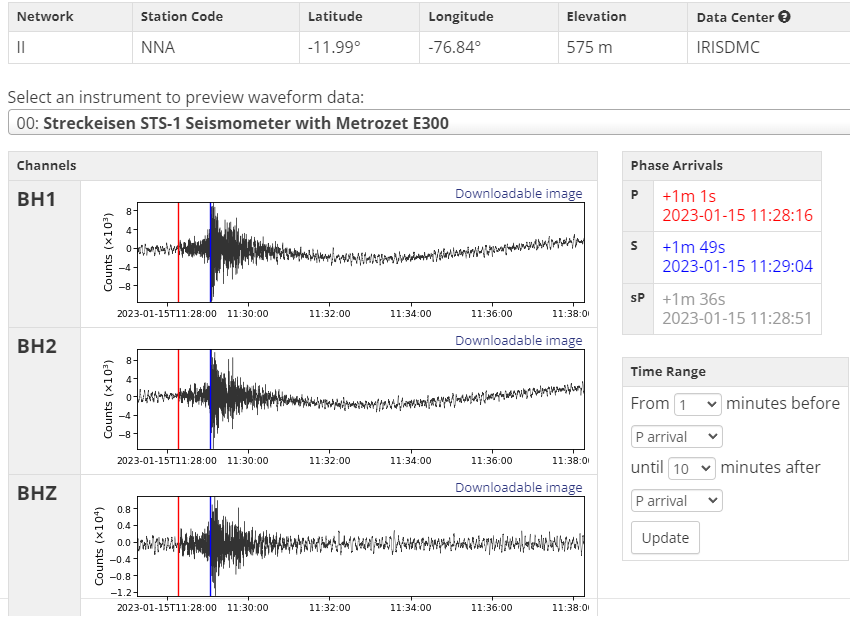 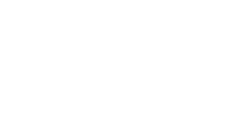 DESARROLLO – Interfaz de operación
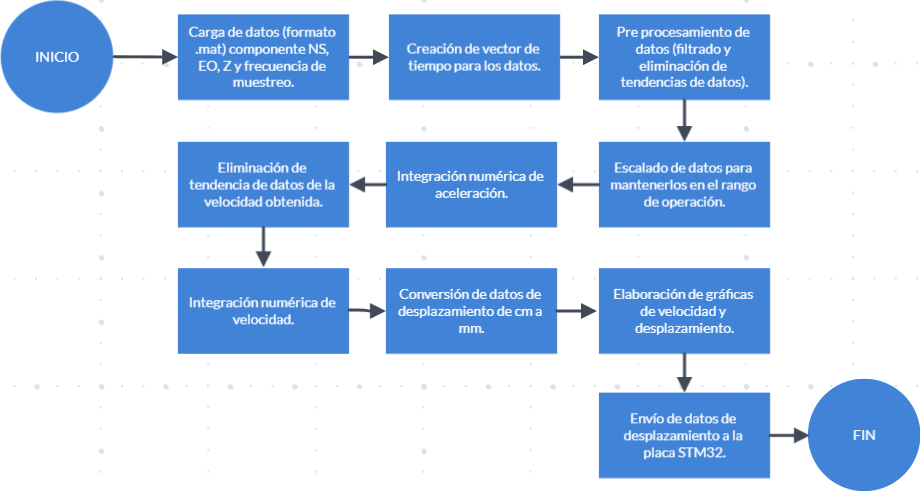 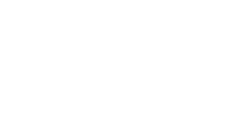 DESARROLLO – Interfaz de operación
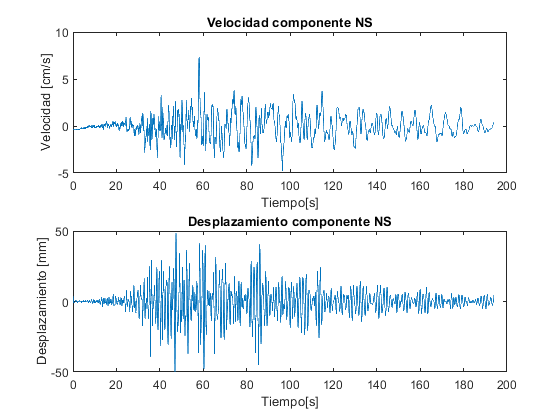 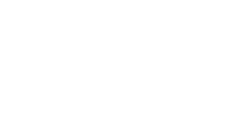 DESARROLLO – Sistema simulador de sismos
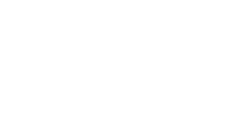 PRUEBAS Y RESULTADOS
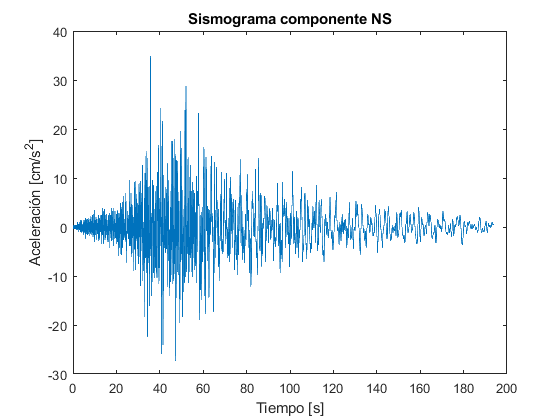 Dos fases de experimentación:	
Primera fase
Ejecución y medición de movimiento en un solo eje.
Segunda fase
Ejecución y medición de movimiento simultáneo en los tres ejes.
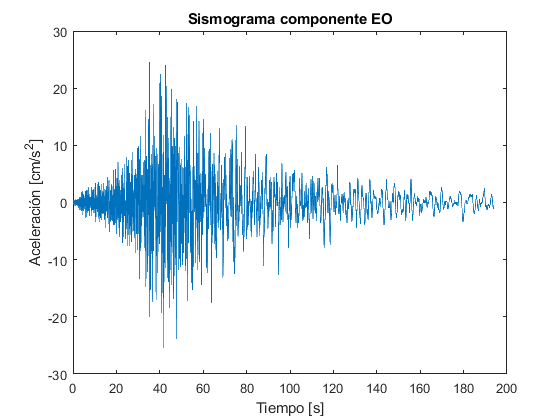 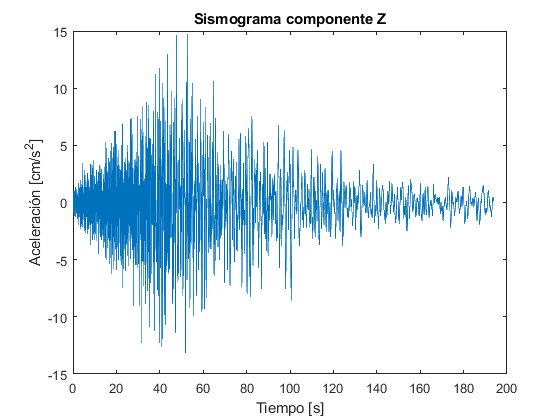 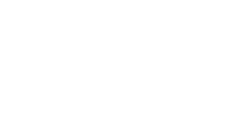 Pruebas y resultados
Datos enviados
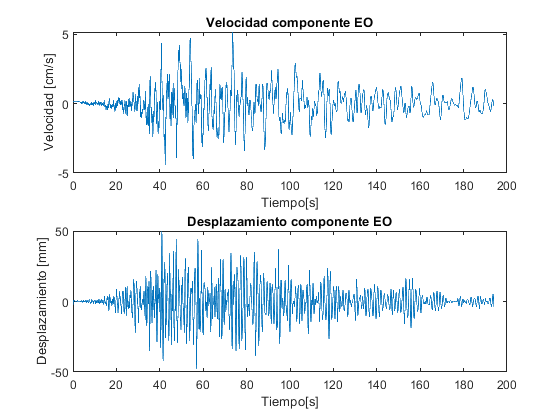 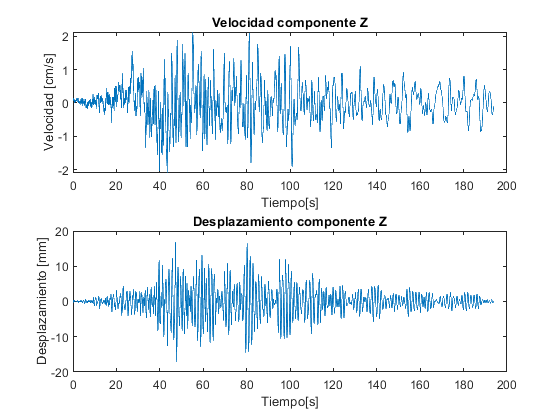 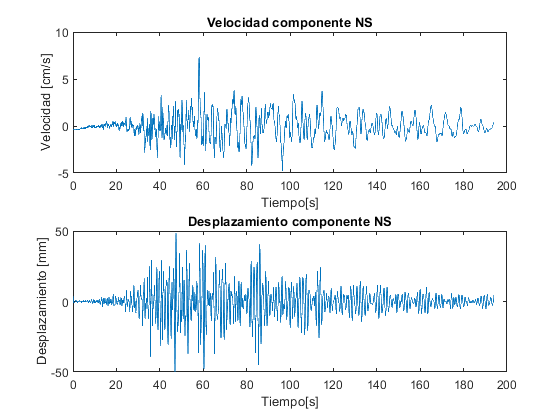 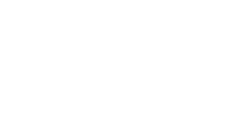 Resultados fase 1
Comparación datos medidos y reales componente Z
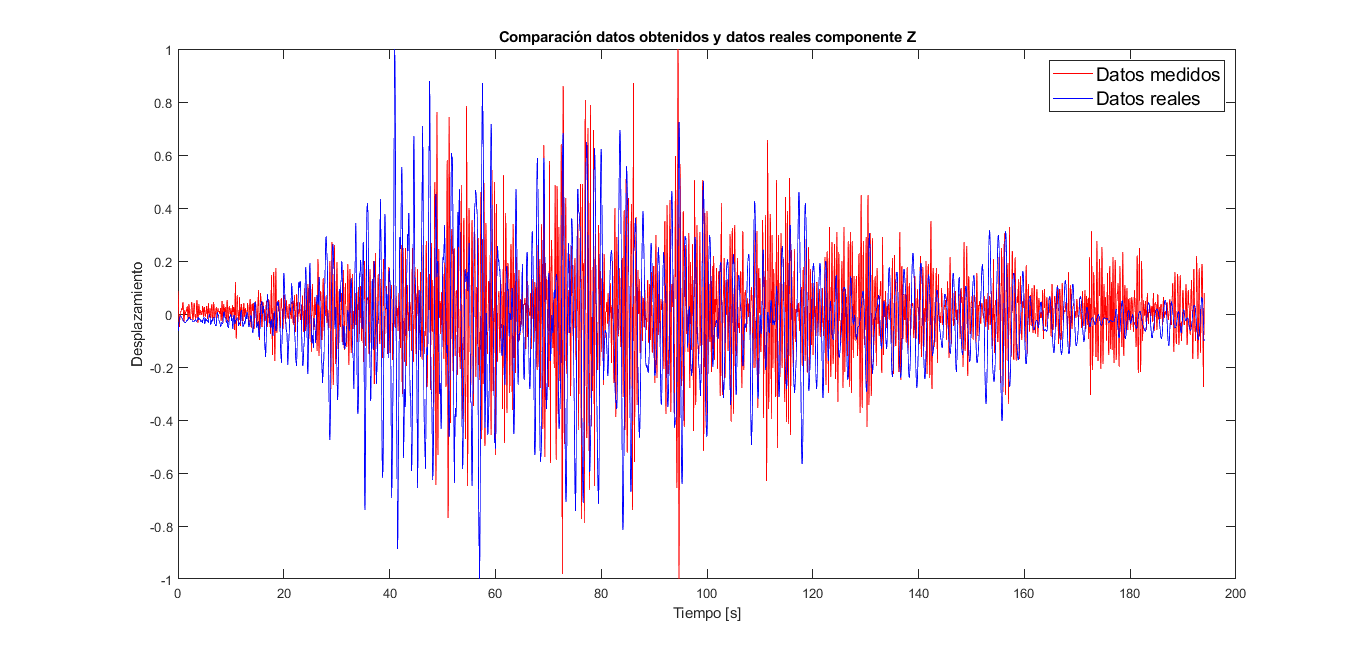 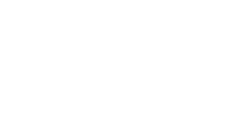 Datos reales (color azul), datos medidos (color rojo).
Resultados fase 1
Comparación datos medidos y datos reales componente NS
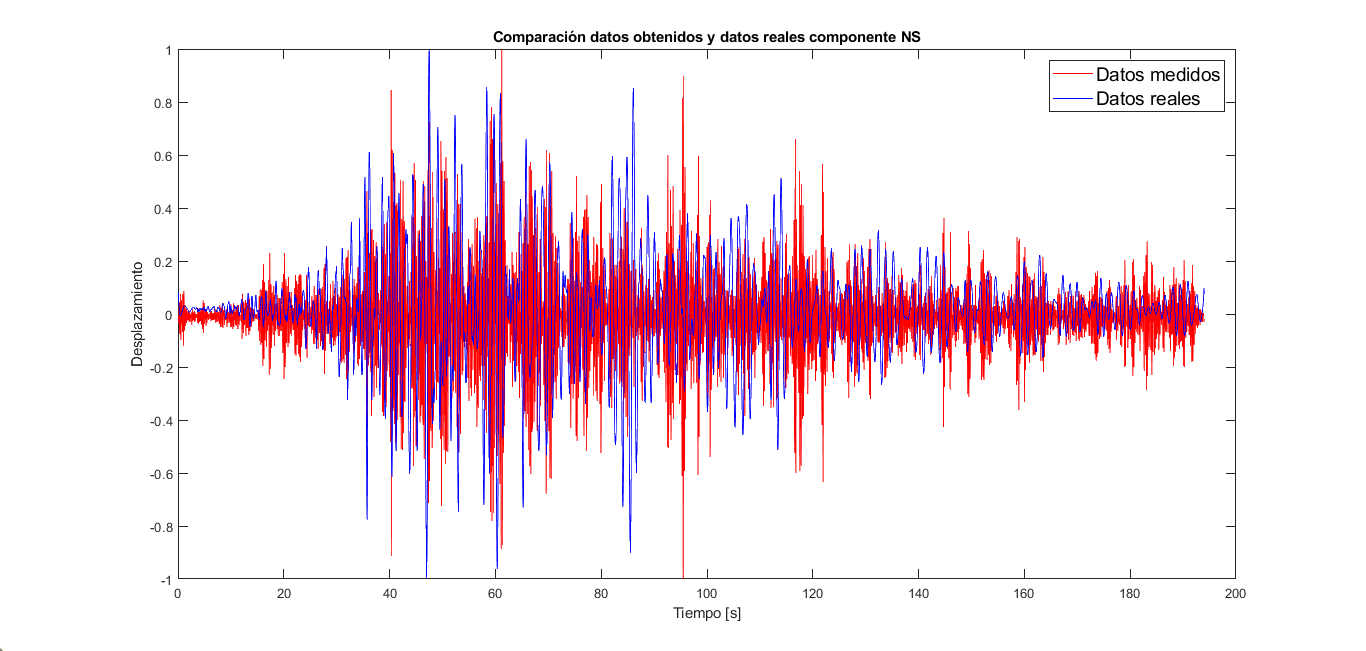 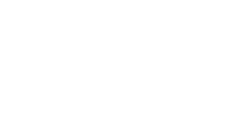 Datos reales (color azul), datos medidos (color rojo).
Resultados fase 1
Comparación datos medidos y datos reales componente EO
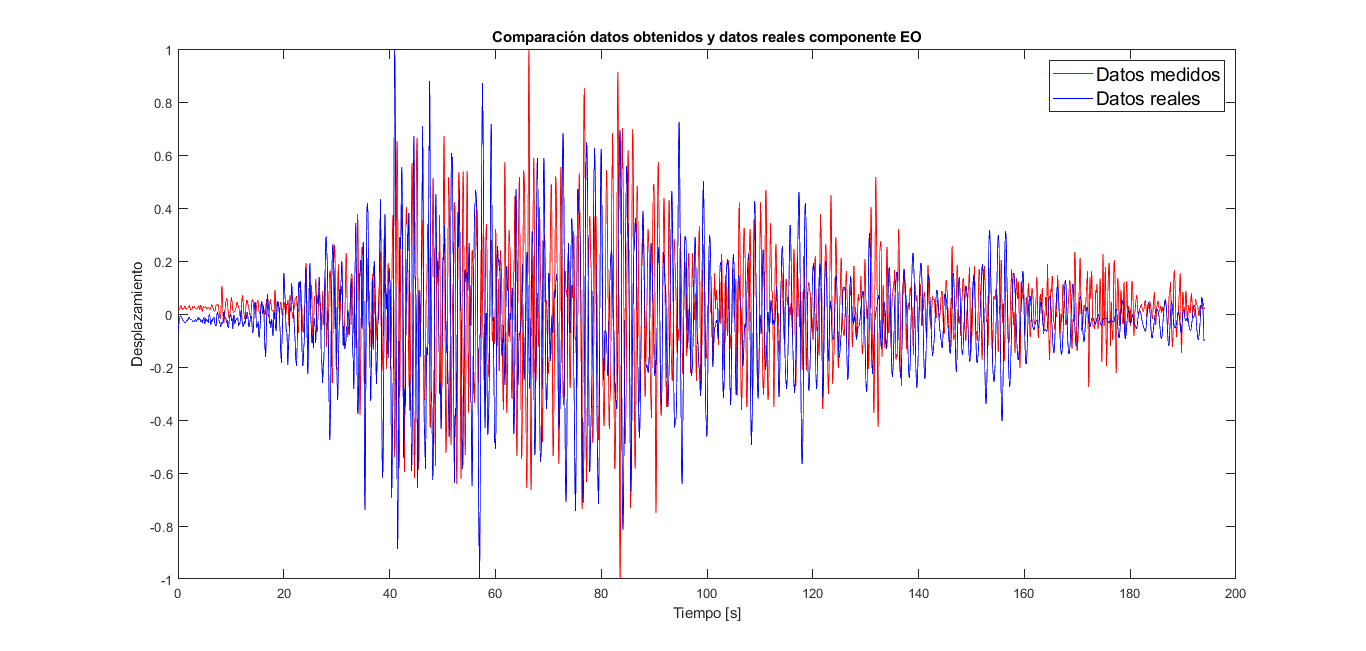 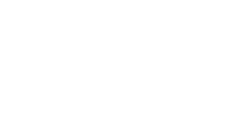 Datos reales (color azul), datos medidos (color rojo).
Resultados fase 1
Comparación numérica datos medidos y datos reales
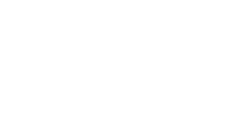 Resultados
Histograma con ajuste de distribución datos medidos y originales componente Z fase 1
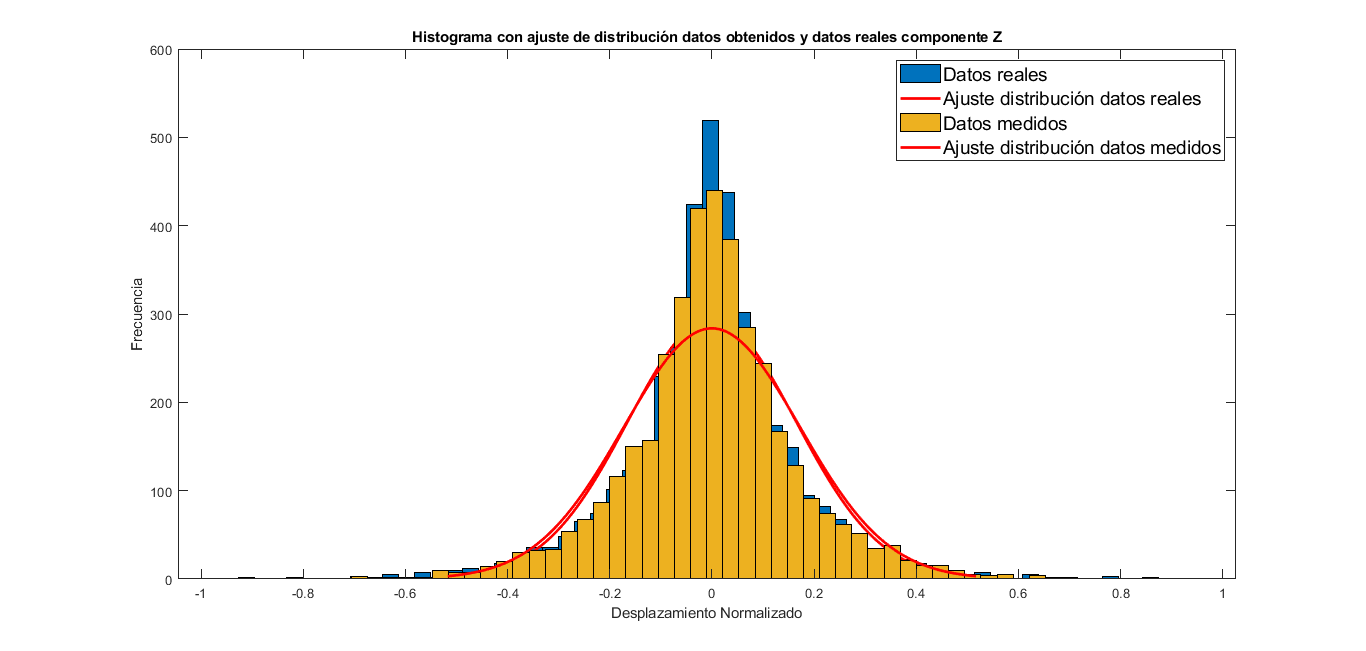 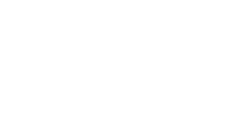 Resultados
Histograma con ajuste de distribución datos medidos y originales componente NS fase 1
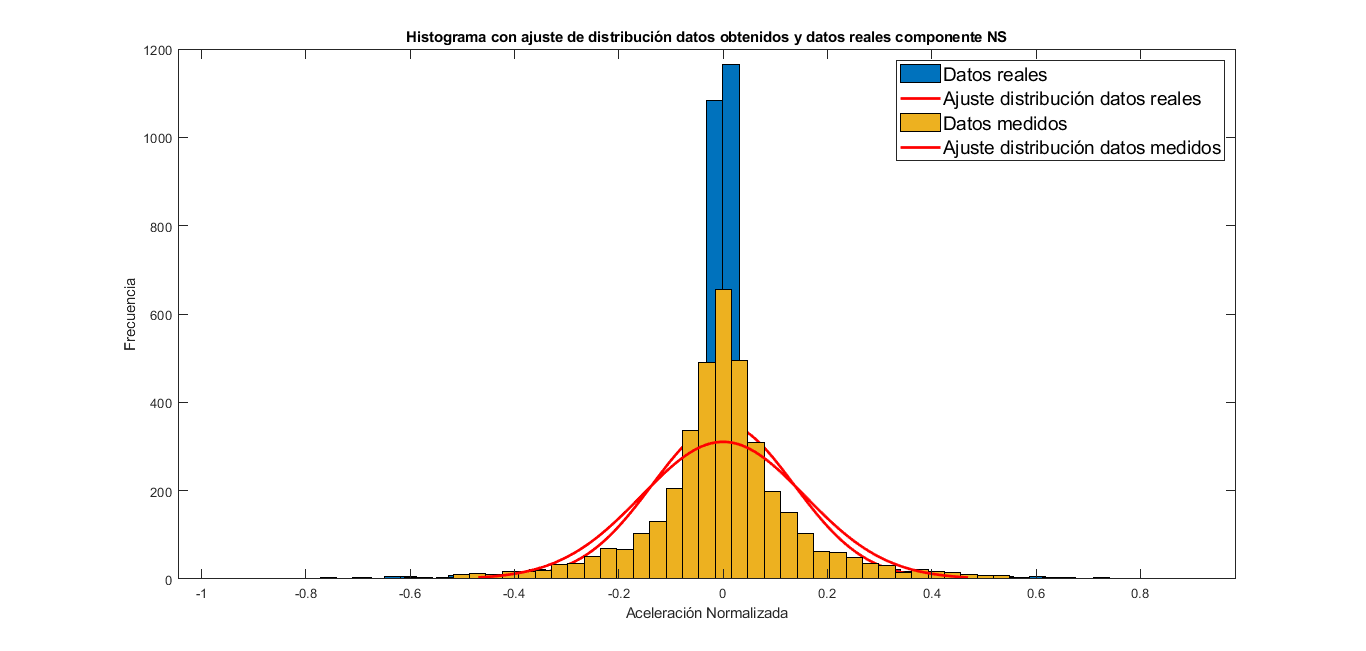 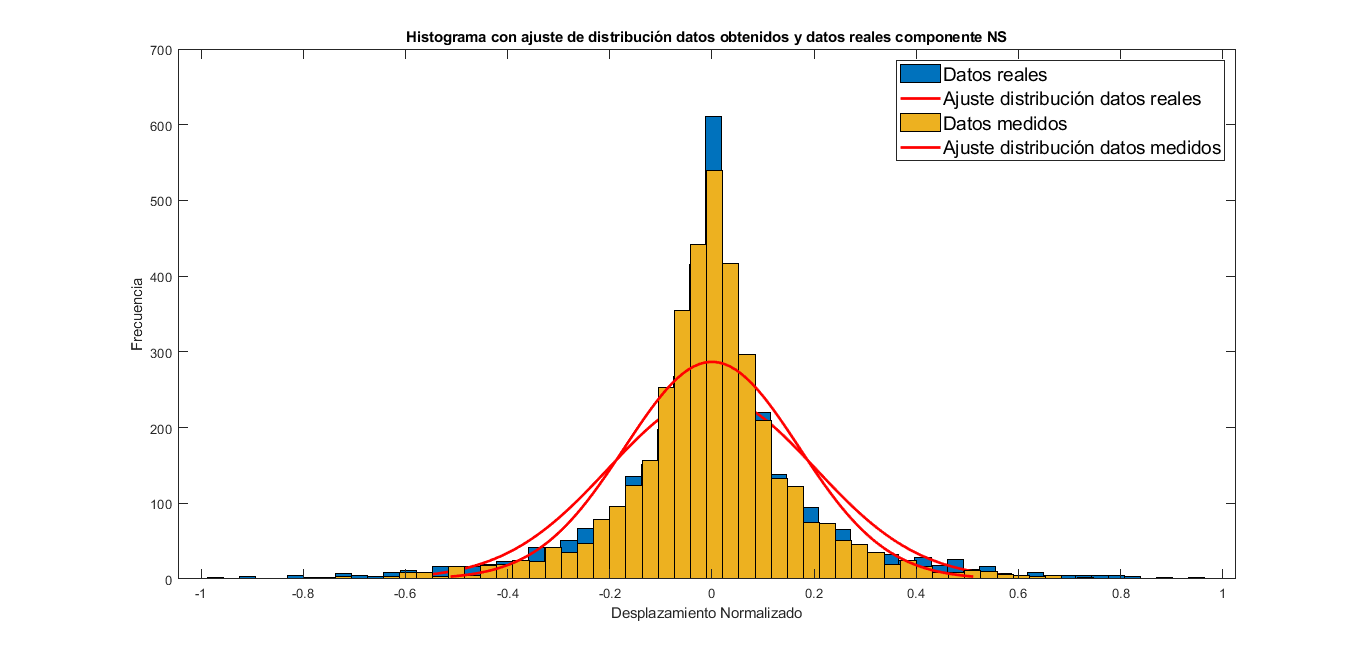 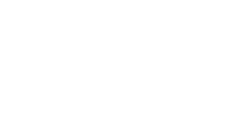 Resultados
Histograma con ajuste de distribución datos medidos y originales componente EO fase 1
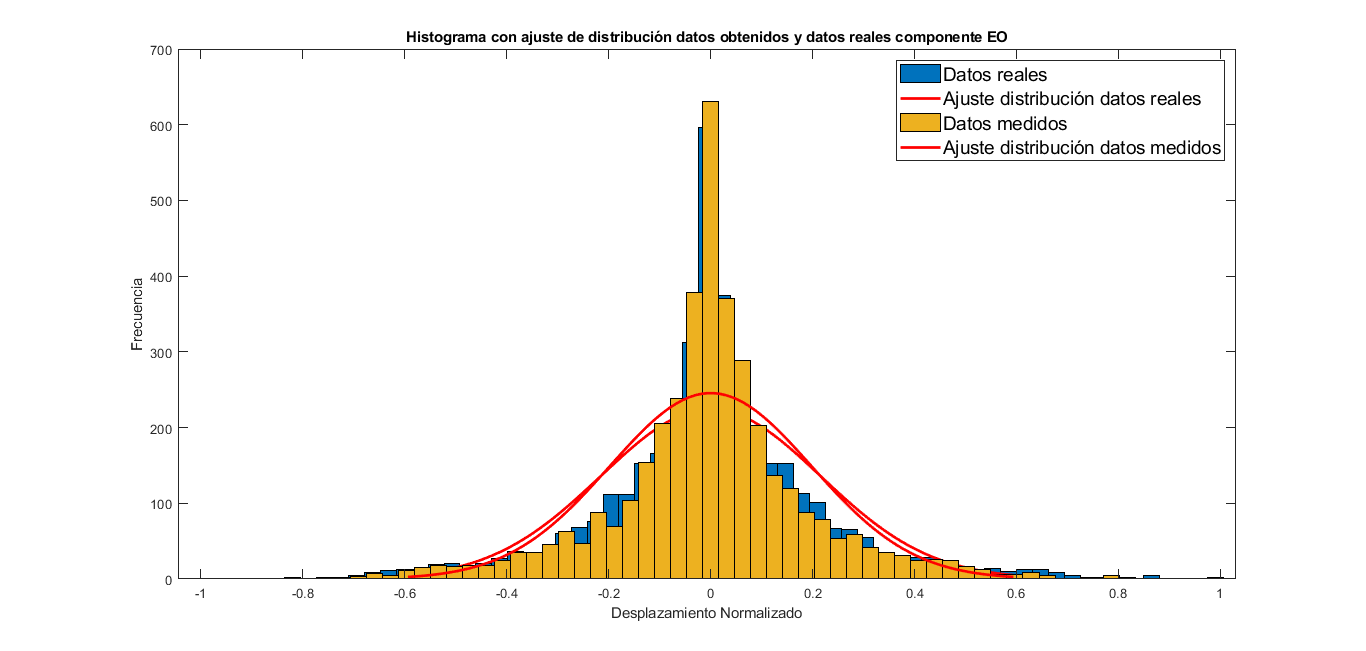 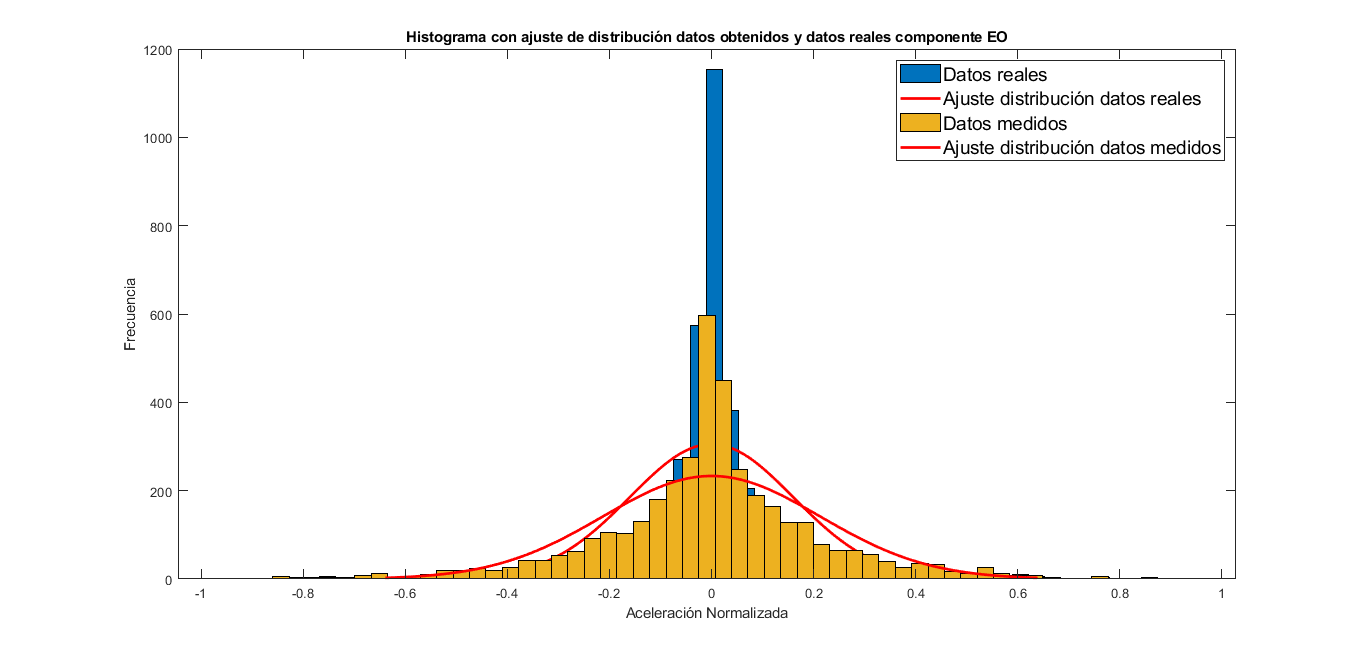 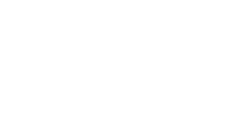 Resultados fase 2
Comparación datos medidos y reales fase 2
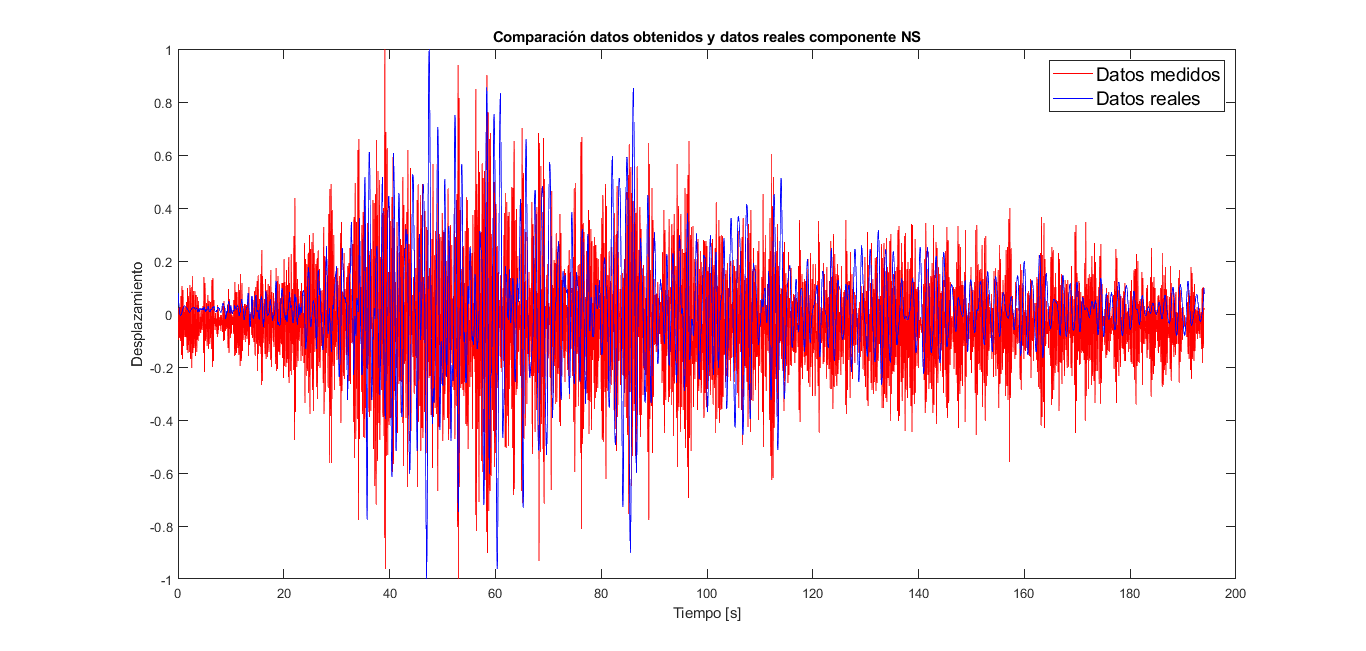 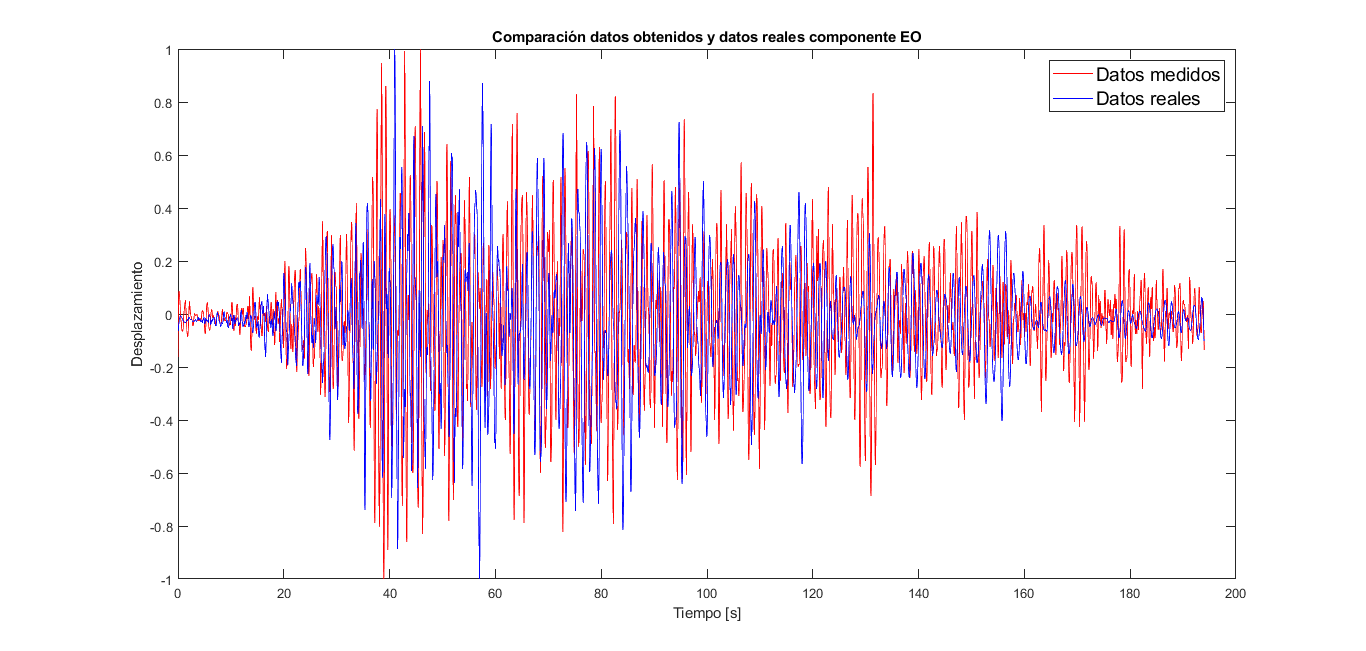 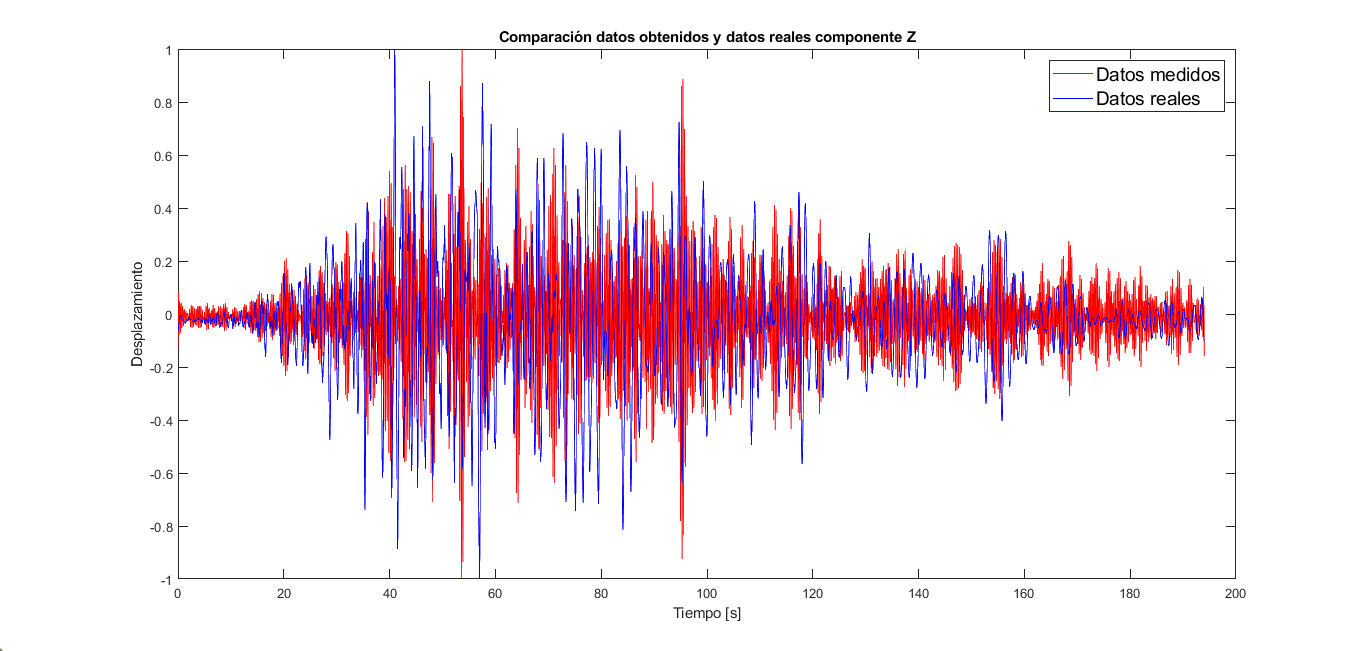 Datos reales (color azul), datos medidos (color rojo).
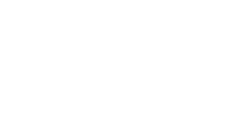 Resultados
Histograma con ajuste de distribución datos medidos y originales componente NS fase 2
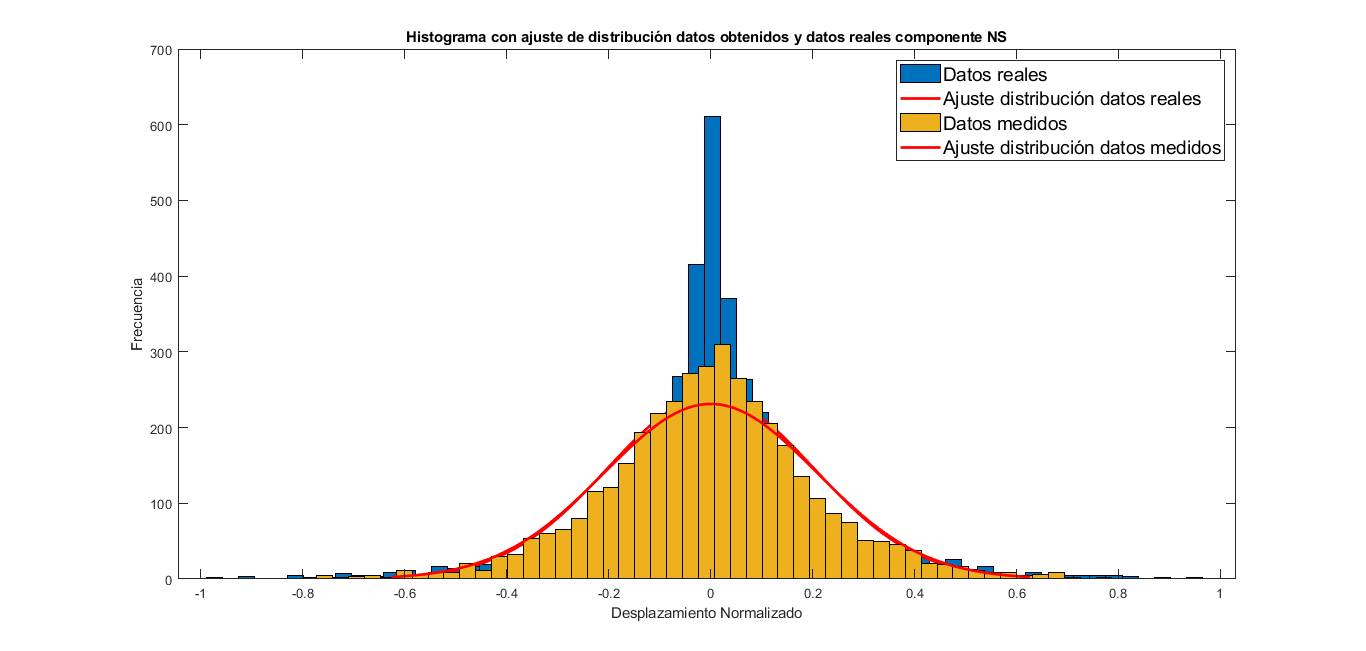 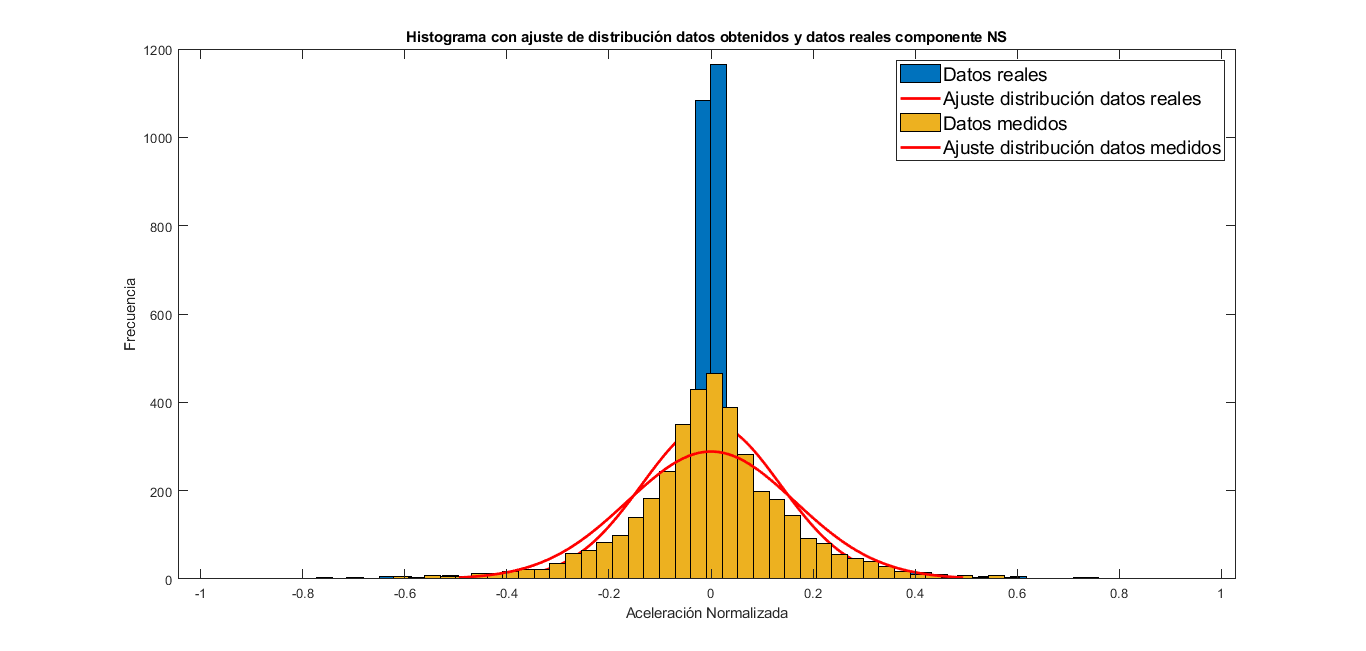 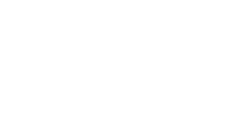 Resultados
Histograma con ajuste de distribución datos medidos y originales componente EO fase 2
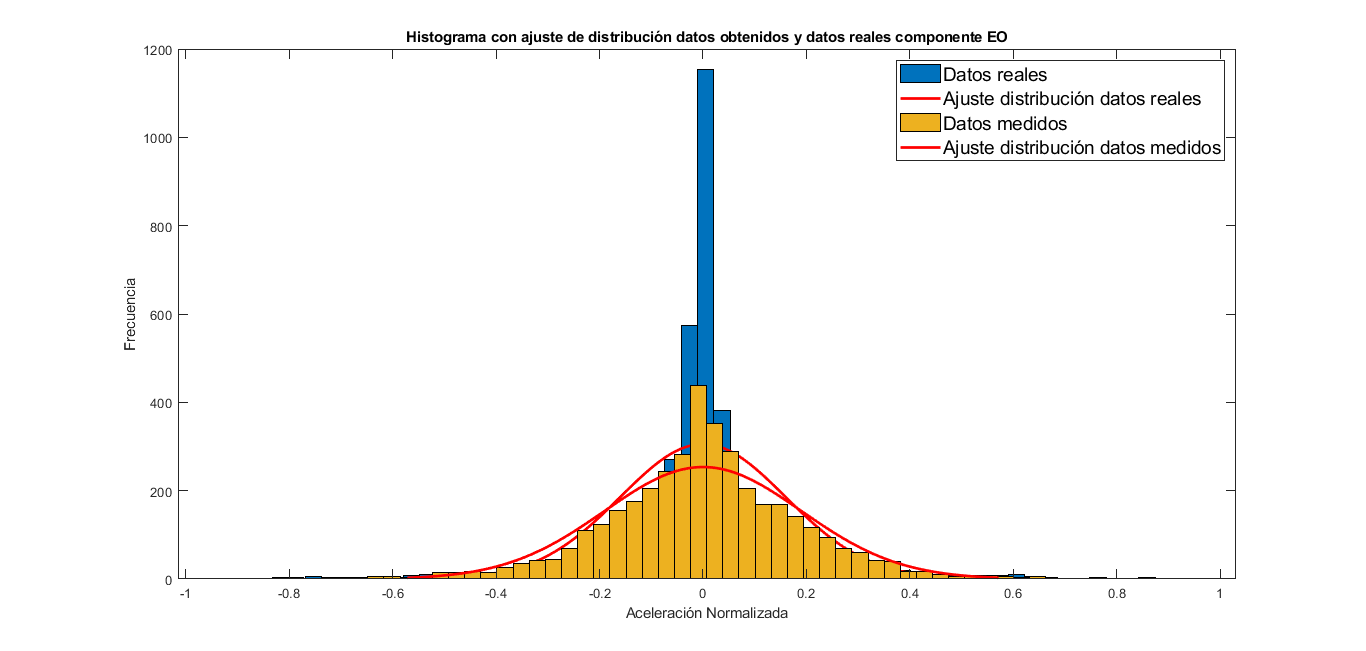 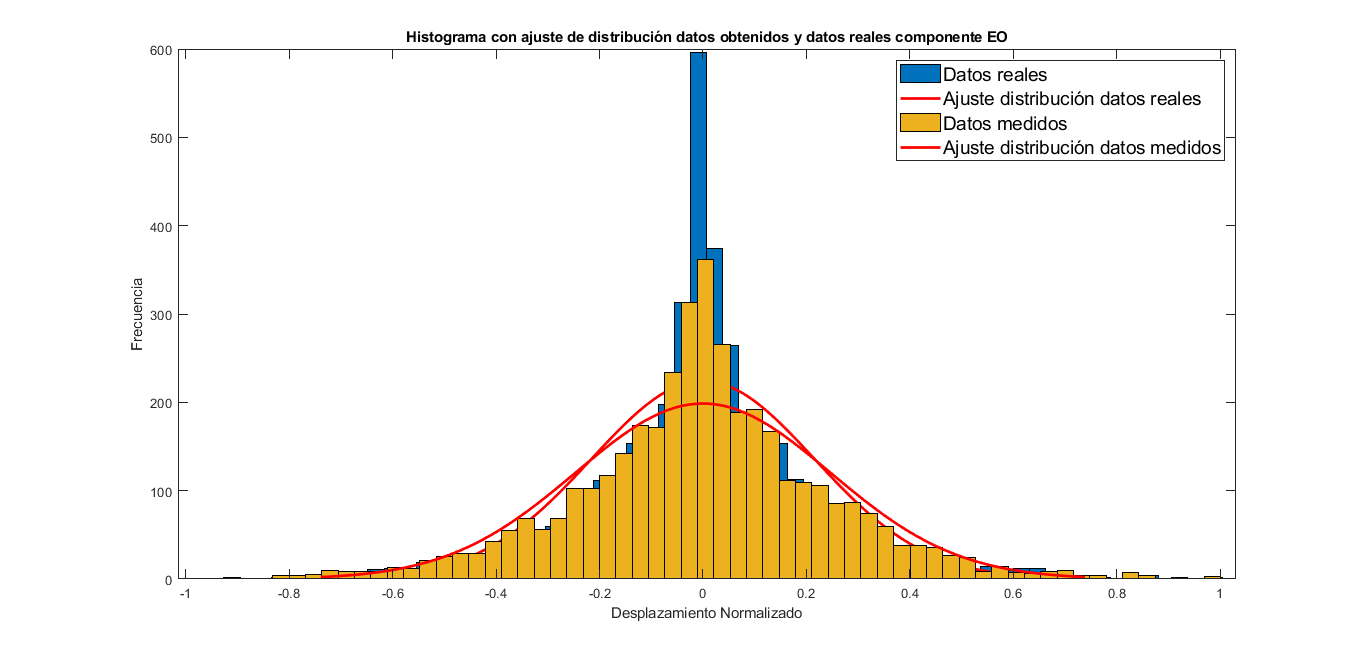 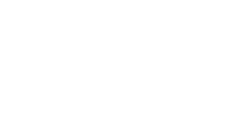 Resultados
Histograma con ajuste de distribución datos medidos y originales componente Z fase 2
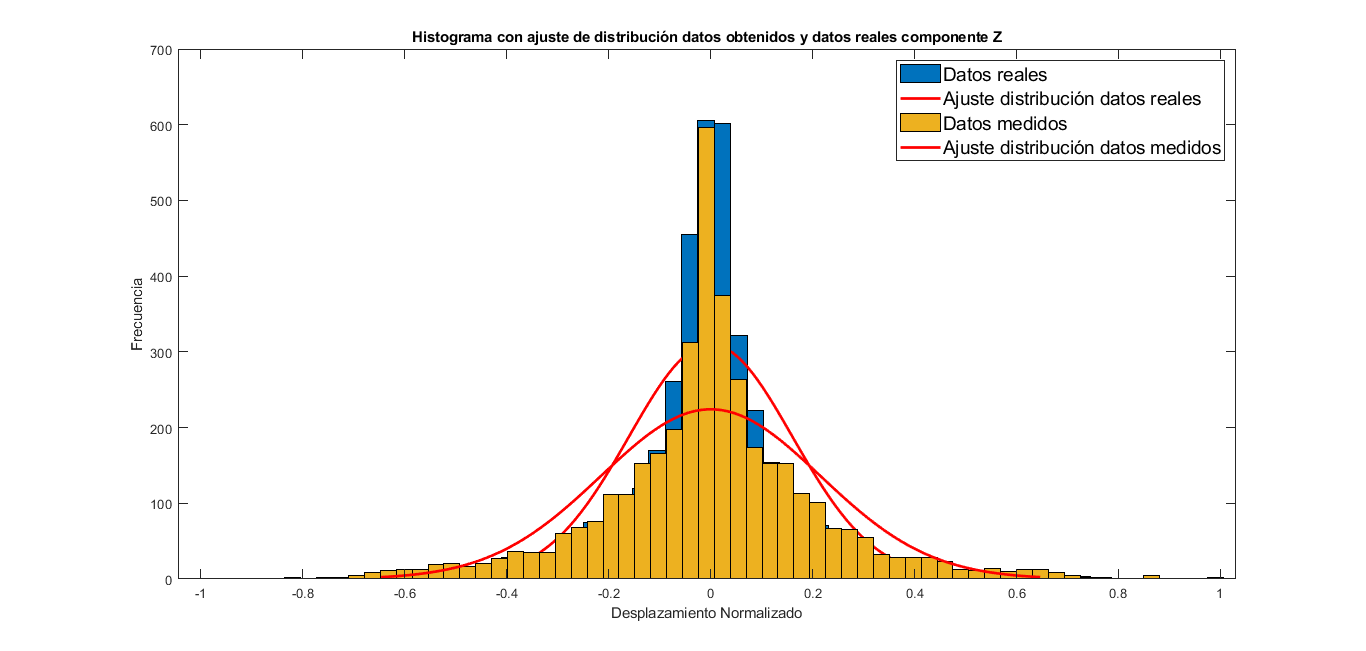 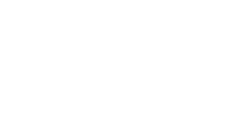 CONCLUSIONES
Desarrollo de simulador de eventos sísmicos a escala con limitaciones físicas y de desempeño.
Restricción en aceleración, rango de movimiento, exactitud de la planta, tiempo de respuesta, cadena cinemática cerrada, índice de error en cálculo de desplazamientos, velocidad de comunicación de los componentes del sistema, etc.
Índice FIT determina que el sistema no es capaz de recrear el movimiento sísmico de manera adecuada, los análisis de los histogramas muestran una carencia en el aspecto de aceleración desempeñada por la plataforma.
Importancia del preprocesamiento de los datos.
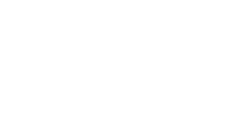 RECOMENDACIONES
Verificar el correcto funcionamiento de la parte mecánica de la plataforma antes de usarla, ya que es un factor de alta importancia a la hora de ejecutar cualquier movimiento.
Lubricar y limpiar las juntas de la plataforma con la intención de generar un mejor movimiento, libre de errores introducidos por fricción u otros factores.
Evitar el movimiento de los microcontroladores al momento de ejecutar cualquier acción con la plataforma, ya que se puede ingresar perturbaciones indeseadas en la señal de control.
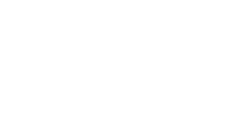 TRABAJOS FUTUROS
Trabajar en las limitaciones físicas que posee la plataforma como la (velocidad y aceleración, rango de operación, exactitud, etc.)
Desarrollo de un generador de señales de desplazamiento con características sísmicas. 
Emplear mesa vibratoria con independencia de movimiento entre ejes y mayor aceleración.
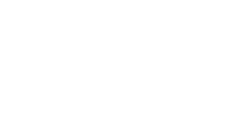 GRACIAS POR SU ATENCIÓN
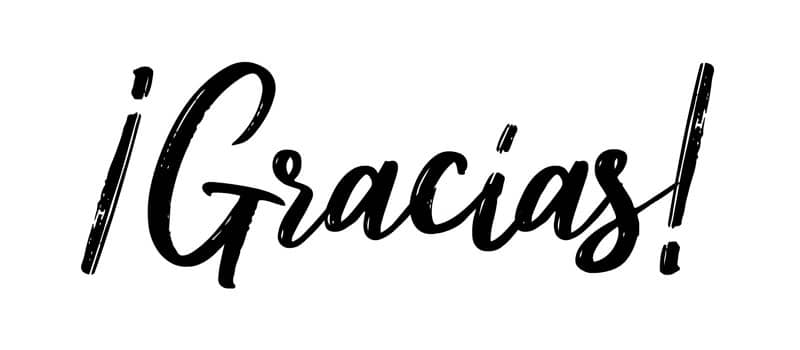 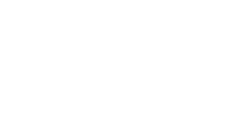